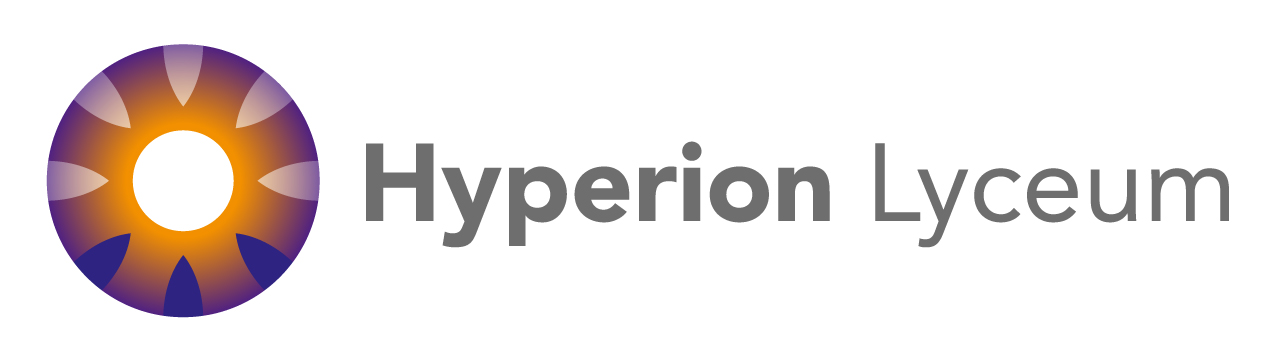 ‘Wie is de mol’ als werkvorm voor veldwerkweken/-dagen
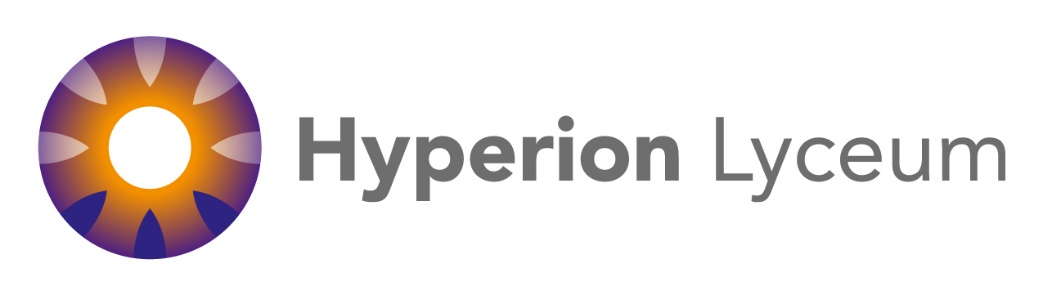 Doelen / planning workshop 10.50 - 12.05 uur
Theoretisch deel:
Je hebt uitleg over het spel en de werkvormen gehad
Praktisch deel:
Je hebt de gepresenteerde spellen vertaald naar een veldwerkexcursie naar de zee/kust óf naar de bestaande veldwerkweek/-excursie op jouw school.
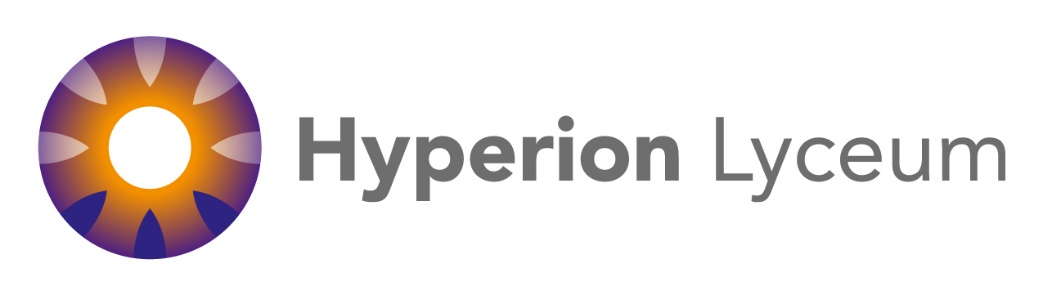 Wie zijn wij?
Robert Tatsis, docent biologie

Floris Steinhart, docent LO

Eerste molspel: Griekenlandreis van het Hyperion Lyceum
Inspiratie: Belgische de Mol, bestaande spellen, Science on Stage Festival, Fortnite
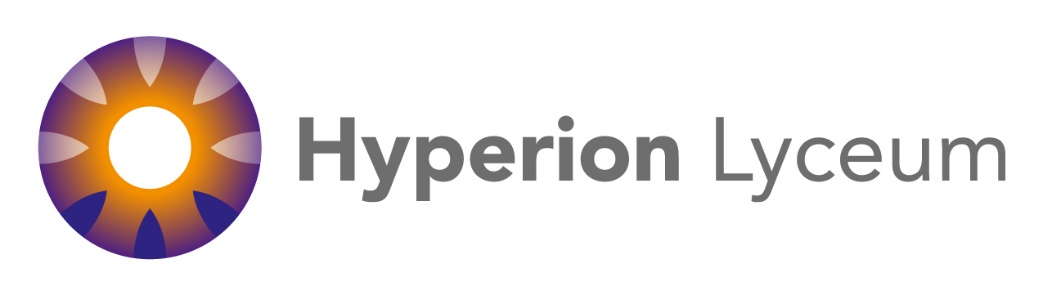 Opzet molspel
Verschillende groepen (bijv. 6 leerlingen)
Per groep is er één mol (die van tevoren is gevraagd)
Bij één klas zijn er dus 5 groepen en 5 mollen
Groepen strijden tegen elkaar en mollen strijden tegen elkaar
Groep met meeste punten wint
Mol met minste punten wint
Mollen weten het niet van elkaar
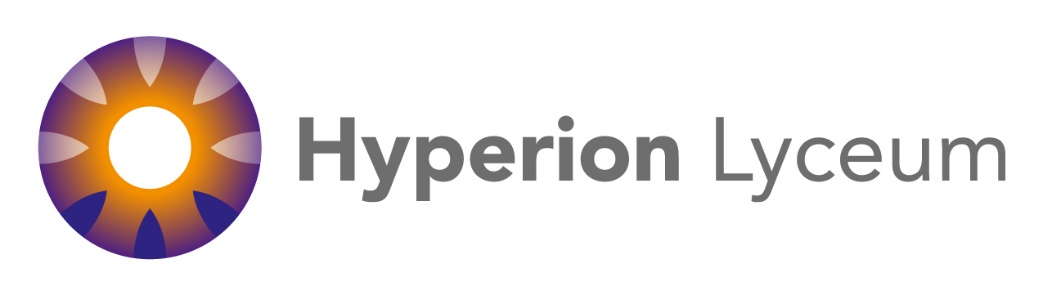 Punten verdienen
Bij verschillende spellen zijn punten te verdienen
Er zijn ook stemrondes, iedereen kan stemmen op een mol. Per juist geraden mol 10, 30 of 50 punten. Deze punten tel je pas op het einde bij het totaal op.

Optioneel: individuele molspellen voor minpunten (bijvoorbeeld ‘kledingspel’) 
Optioneel: hints geven bij sociale activiteiten
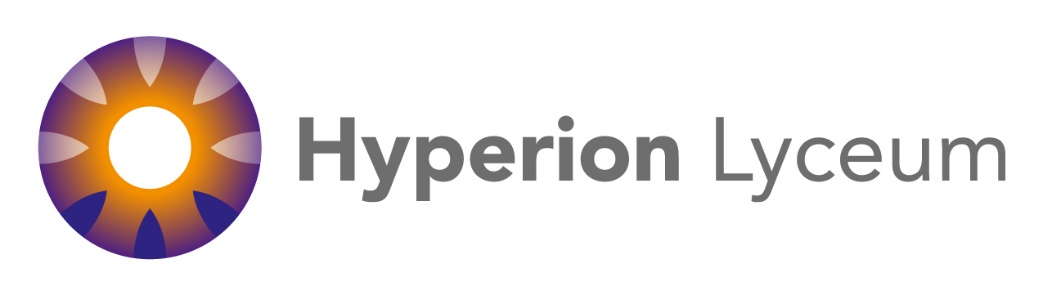 Biologische definitie doorgeven (estafette 1)
Doorgeven van definitie als eerste spel
Ecologie bestudeert de dynamiek van de wisselwerking tussen organismen, populaties of levensgemeenschappen en de relaties tussen organismen, populaties, levensgemeenschappen of landschappen en de niet-biologische omgeving.

Geschikt als eerste molspel, gaat vrijwel altijd mis (100 punten zonder fouten, 50 punten met maximaal 2 fouten)
Instructie mol: doe actief mee, maak jezelf niet verdacht
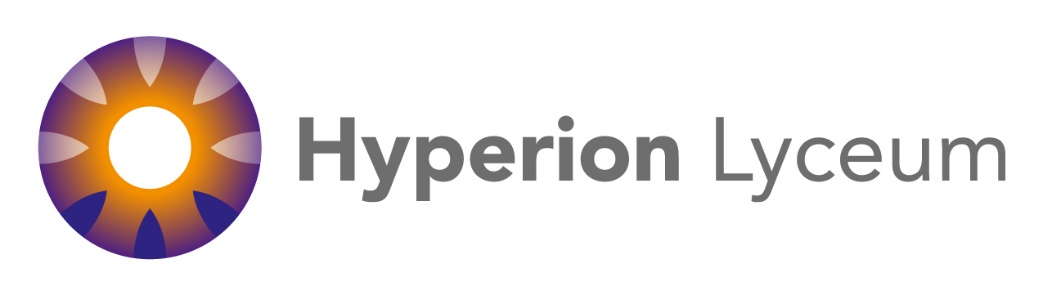 Zoek ‘naam docent’
Ieder team start met bijv. 15 minuten straftijd
Met 5 biologische (examen)vragen of opgaven kun je per goed antwoord 3 minuten straftijd afkopen
Straftijd zit er op: iemand per groep scant Whatsapp QR-code: daar steeds meer biologische hints over de locatie in de natuur

Eerste plek: 100p, tweede 80p, derde 60p, etc.
Instructie mol: laat ze de locatie weten die ze moeten ontwijken of laat ze de QR-code scannen
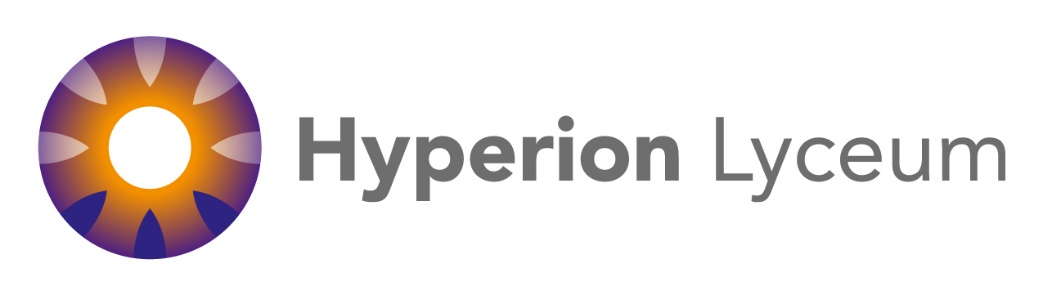 Estafette 2
Biologische/inhoudelijke vragen over een lezing/rondleiding/werkvorm die dag. Alle beginletters vormen een woord dat met die dag te maken had. 
Persoon 1: vraag beantwoorden, loopt naar persoon 2, die mag (geblinddoekte) persoon 3 coachen om de juiste letter te pakken en door te geven aan persoon 4, die het woord mag vormen.
Het woord telt pas als het juist is én twee personen uit de kettingen vrij zijn

Eerste plek: 100p, tweede 80p, derde 60p, etc.
Instructie mol: zorg dat je de letters mag pakken. Letters zijn dubbelzijdig bedrukt
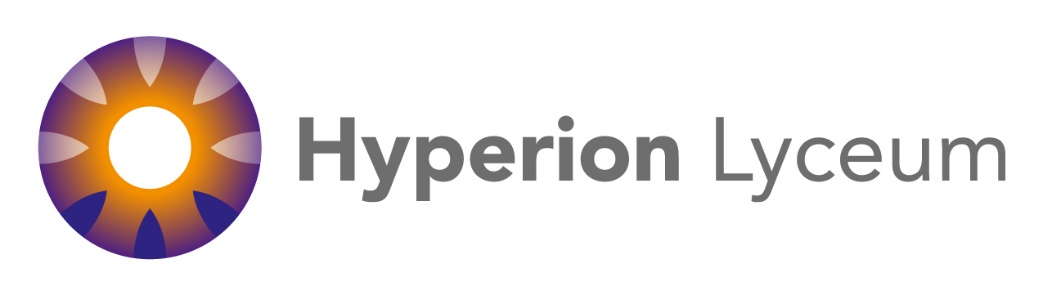 Biologisch puzzelen
Meerdere puzzels/vragen/opdrachten die alle groepjes tegelijk maken (bijv. Hardy-Weinberg, vangen-merken-terugvangen)
Elke keer als iedereen een puzzel af heeft, valt het laatste team af.
Druk opvoeren met hints kopen voor minpunten. 

Eerste plek: 100p, tweede 80p, derde 60p. Rest niks. Hints kosten 20 punten.
Instructie mol: in latere fase op hints sturen.
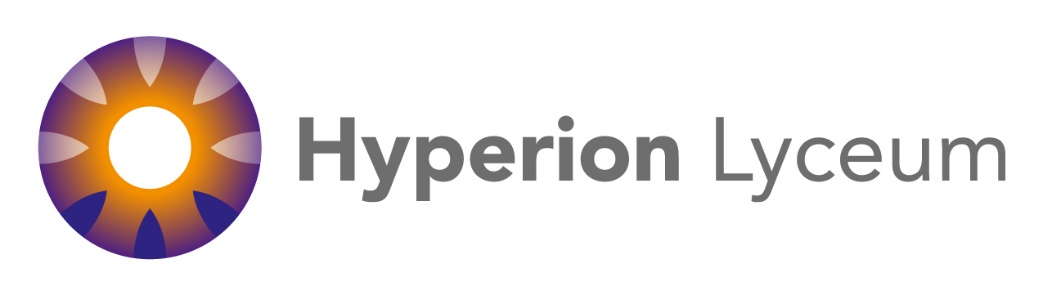 Determineren nieuwe stijl (variant 1)
Bijvoorbeeld met het Amsterdamse beestenboek of een zoekkaart
Maak een foto van bepaalde soorten (voor punten)
Sommige soorten leveren minpunten op (koolmees vs pimpelmees)

X aantal punten per foto. 
Instructie mol: fotografeer de verkeerde soorten, leer de verschillen.
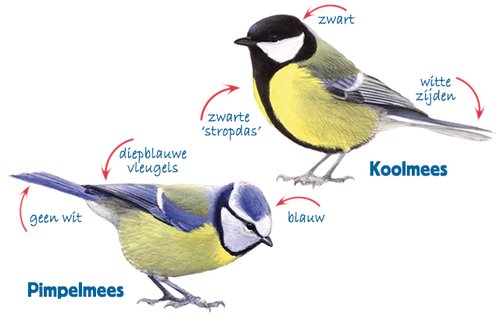 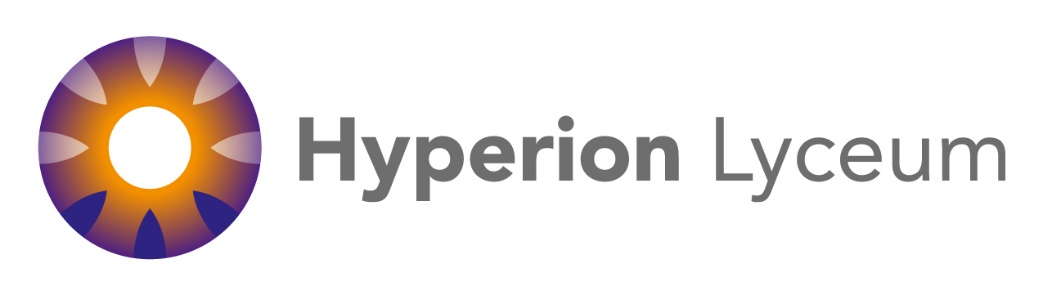 Determineren nieuwe stijl (variant 2)
Bijvoorbeeld met een zoekkaart
Er ligt een sleutel bij een bepaalde soort, deze sleutel geeft toegang tot een kistje (tips voor kistjes), waar letters in zitten
Vorm een zo lang mogelijke naam van een soort die in dat ecosysteem voorkomt, waarbij elke letter maar één keer mag voorkomen. 

Bij een woord: 10 punten per letter (mus versus torenvalk), laatste groepje: 0 punten. 
Instructie mol: Zet in op mus of korte namen om maar niet de laatste te worden.
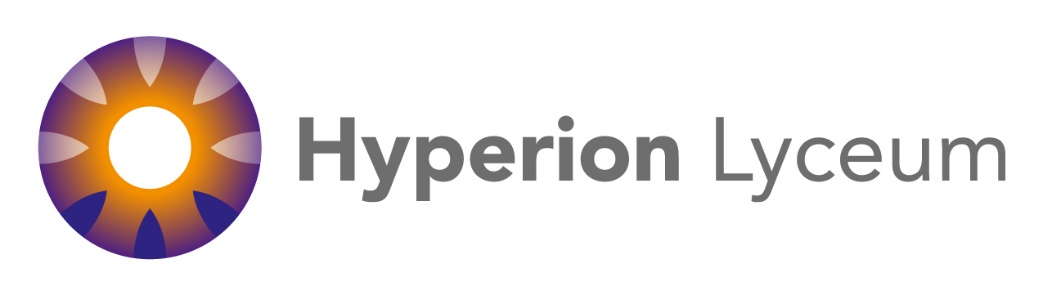 Doelen / planning workshop 10.50 - 12.05 uur
Theoretisch deel:
Je hebt uitleg over het spel en de werkvormen gehad
Praktisch deel:
Je hebt de gepresenteerde spellen vertaald naar een veldwerkexcursie naar de zee/kust óf naar de bestaande veldwerkweek/-excursie op jouw school.
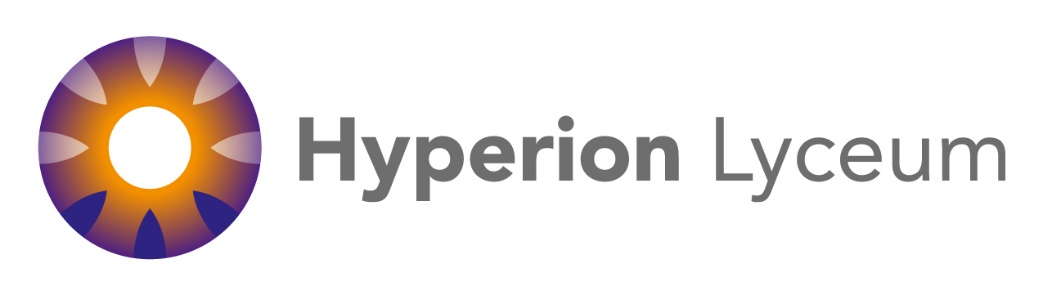 Kwartetten met de natuur
Zoek dieren in de natuur (bijvoorbeeld waterdieren)
Categoriseer deze dieren in kwartetten, met behulp van eigen bedachte overeenkomsten
Maak een schematische/natuurgetrouwe tekening op de kwartetkaart


Puntverdeling: 20 punten per kwartet, 20 minpunten per kwarten met tekenfout
Instructie mol: maak kleine veelgemaakte tekenregelfouten (bijv. schetsen)